Title I Annual Parent MeetingSeptember 2021
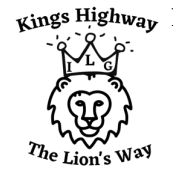 Kings Highway Elementary Magnet School
Garyn Boyd, Principal
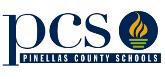 [Speaker Notes: Welcome!]
About Title I
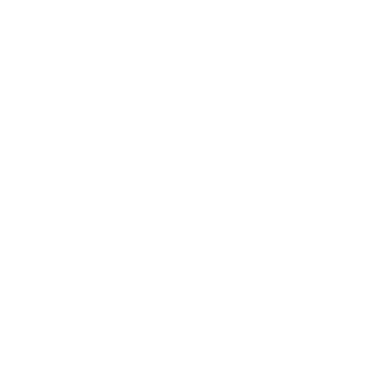 Title I is the largest federal assistance program for our nation’s schools.

The goal of Title I is a higher quality of education for every child. Its purpose is to address the academic needs of students and to assist them in meeting their state’s academic standards.

The program serves millions of children in public elementary and secondary schools each year including eligible students in non-public schools.
Title I Funding
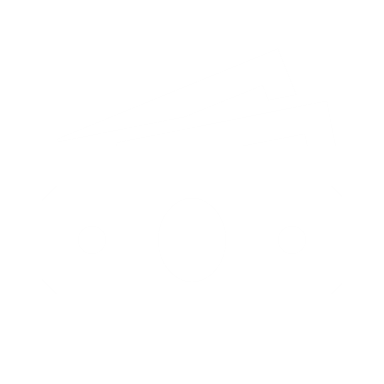 The federal government provides funding to states each year for the Title I program.

The Florida Department of Education sends the funding to our Pinellas County School district.

The school district identifies eligible schools and distributes the Title I funds to the school.

Kings Highway Elementary Magnet School implements a Title I Schoolwide Plan. All students and staff benefit from the supplemental services.
[Speaker Notes: The Florida Department of Education receives funds from the federal government. Districts receive Title I funds from Department of Education, and the school district distributes these funds to schools based on the percentage of children eligible for free/reduced price lunch; however, students do not have to be from low-income families to receive help.  

For Title I School-wide Programs:  Our students are in a Title I School-wide program. This means that our Title I money can be used to upgrade the educational program in ways that may impact every student in the school .  This also means that every parent/guardian of a student in our school is a Title I parent! The schools set goals for improvement, measure student progress, using standards set forth in the state’s Title I plan, develop programs that add to regular classroom instruction, and involve parents in all aspects of the program.]
Title I Programs Provide Supplemental Support
Additional supplemental personnel – Intervention Teacher 

Additional training opportunities for school staff- Ongoing professional development in all Core subjects, 
Extended Learning Opportunities (before and/or after school programs)

Parent and Family Engagement Resources and Training Workshops 

Supplemental teaching materials, equipment, and technology
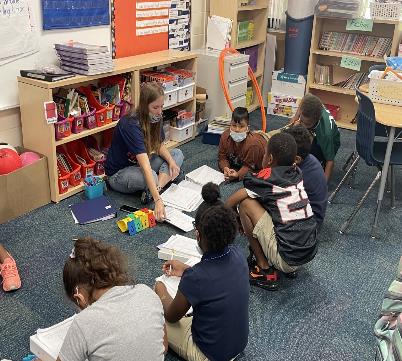 [Speaker Notes: Title I funds are used to supplement the program at the school by providing funds which support the following types of activities:

Additional teachers and paraprofessionals to create smaller classes
Additional training for school staff
Extra time for instruction (Before and/or after school programs)
Parent and Family Engagement Activities 
A variety of supplemental teaching methods and materials]
Title I Schoolwide Planning
Input from school, family, and community members determine how Title I funds are used based on a needs assessment. 

Please attend online or in-person meetings/trainings and complete surveys to provide input on Title I funding.

All Title I schools must document that parents are involved in the schoolwide planning process.
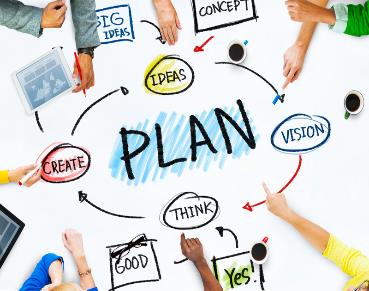 [Speaker Notes: Decisions and Planning on How to Use Title I funds based on needs assessment.]
Parent’s Right to Know
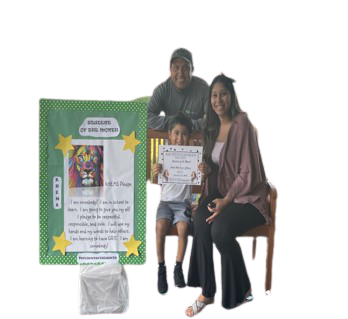 As a parent of a student attending a Pinellas County School Public School, you have the right to…
Be provided information on your child’s level of achievement on assessments in Reading/Language Arts, Writing, Mathematics, and Science. 

Request and receive information on the qualifications of your child’s teacher and supplemental personnel working with your child.

Be notified of non-highly qualified or out-of-field teachers at the school. 

Be informed if your child is taught by a non-highly qualified teacher for four or more consecutive weeks.
[Speaker Notes: Principal’s Attestation provides the number of teachers that are non highly qualified or teaching out of field
Parents Rights under ESEA
Request the qualifications of your child’s teacher
Be notified if your child is taught for more than 4 consecutive weeks by a teacher who is not highly qualified
Request opportunities for regular meetings with staff in order to make suggestions
Participate in decisions relating to the education of your child
Submit a written comment on the school-wide program plan when the school makes the plan available to the district (if you are not satisfied with the plan)]
Parent’s Right to Know
Title I law requires that all Title I schools and families work together.  

As a Title I parent you have the right to be involved in the development of the following plans and documents for our school:

School Improvement Plan (SIP)
Title I Schoolwide Plan 
Parent and Family Engagement Plan (PFEP) for the school and district 
School-Parent-Student Compact

You may request and attend virtual or in-person meetings to express your opinions and to formulate suggestions and to participate, as appropriate, in decisions relating to the education of your children.
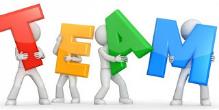 [Speaker Notes: Discuss timeline and how does your school gather input. (Surveys, suggestion box, links to school personnel 
Title I Schoolwide Plan should only include Comprehensive Needs Assessment, Areas of Focus, Program Implementation, Professional Development (No names or salaries)]
Working Together for Student Success
Where are these documents located?

Please review these documents at the Parent Station and the school and district websites. We invite you to attend meetings or complete surveys to share your input…we need and want you to be involved.

Please view the KHEMS Website to view:  https://www.pcsb.org/kings-es 
School Improvement Plan (SIP) 
Title I Schoolwide Plan 
School Level Parent and Family Engagement Plan (PFEP) 
Parent-School-Student Compact (Magnet Agreement)

Pinellas County School’s Parent and Family Engagement Plan at www.pcsb.org/titleone and a summary is written in, “Title I Family & School Partnership Overview”, which is given to all Title I families.
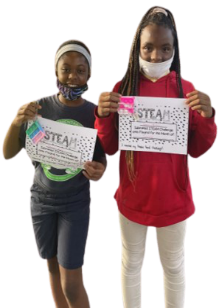 [Speaker Notes: Section 1112 of ESEA requires meaningful involvement of parents in the decisions made at the school. Specifically, parents are required to be involved in the development, implementation, review and revisions of the Parent and Family Engagement Plan, School-wide Plan (School Improvement Plan) and the Parent-School Compact. Parents are also required to be involved in the development of district wide policies. 

Title I District Parent and Family Engagement Plan– how the district involves parents and families and build schools’ and parents’ capacity for strong parent and family engagement and to help their children succeed.   Must be reviewed and revised annually with parents.
Explain that Title I parents can be involved in reviewing and updating the policy each year (provide the dates/times for the virtual meeting if available)]
Parent and Family Engagement Plan (PFEP)
The PFEP Sections include information about the following: 

Parent trainings to increase student achievement
Staff trainings for engaging parents
Communication methods between home and school
Flexible meeting times
Accessibility for parents
Coordinating with other Federal Programs
[Speaker Notes: Provide information on the specific committees that parents can be involved. Include the purpose, date and time of meetings. 
Explain the PFEP and its purpose.]
Parent Advisory Council (PAC)
The District has a Parent and Family Engagement Plan. The summary of the this plan is in the Title I School & Family Partnership Overview.

You may access the full plan at www.pcsb.org/titleone

The Parent Advisory Council (PAC) is responsible for reviewing and revising the District PFEP.  

PAC will meet virtually or in-person with the district’s Title I Family Education Coordinator.

PAC meets twice a year, if you are interested in representing our school please notify, Principal Boyd at boydga@pcsb.org
[Speaker Notes: Please add your PAC representative in slide and email Amy Brown the contact at dodgeam@pcsb.org]
Accountability
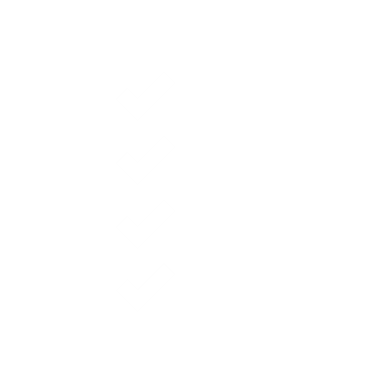 School Report Cards 

School Grade and Overview
Population and Enrollment 
Assessments – Academic Achievement, Growth, and Population
Assessments – English Language Learners 
Graduation and Beyond
Educator Qualifications and Equity 
Long-Term Goals and Interim Progress
Accelerated Course Enrollment 
Per-Pupil Expenditures 
National Data

Available online at https://edudata.fldoe.org/ or Front Office
Visit to find district and school grades, EduData Portal
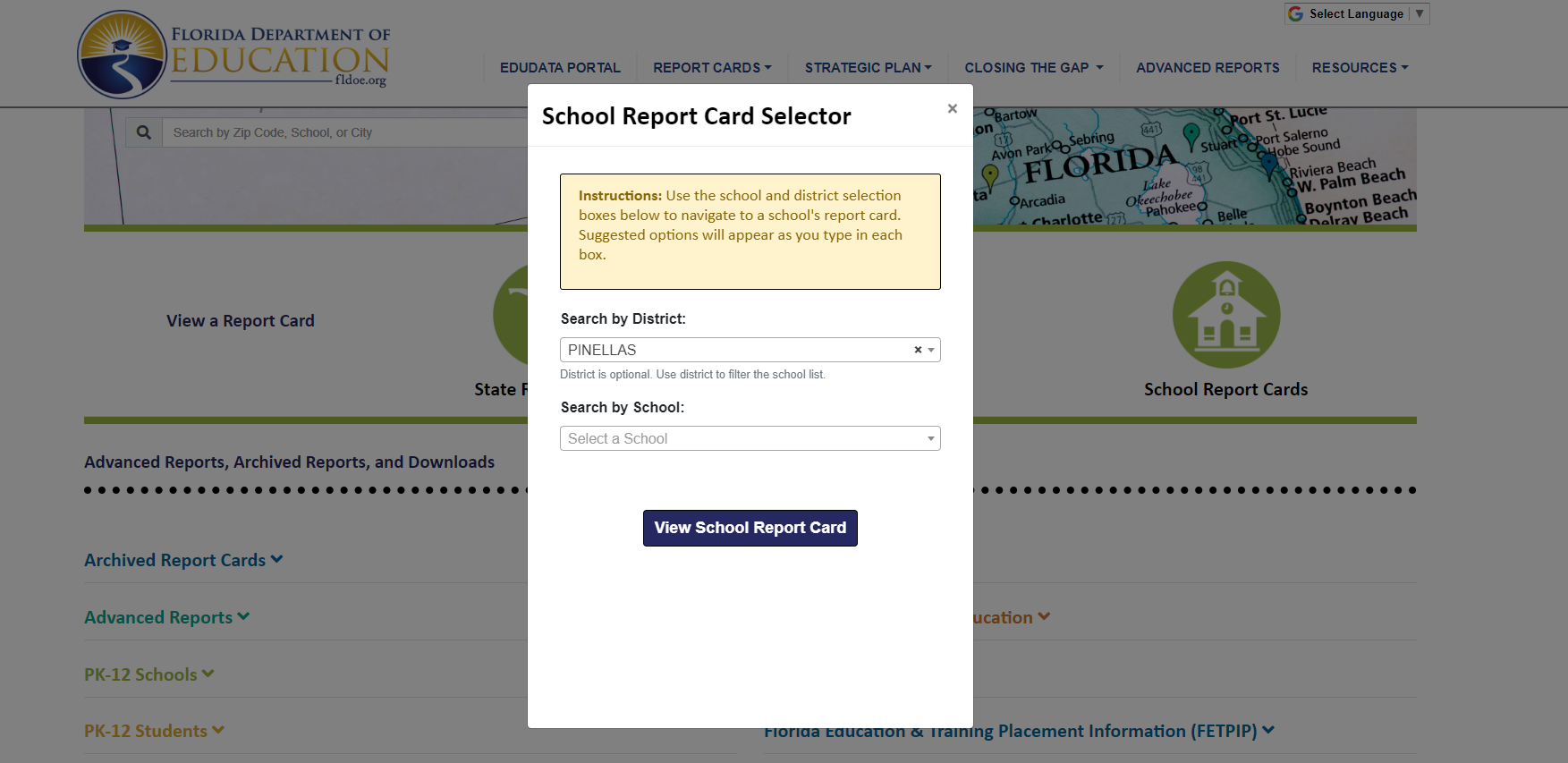 [Speaker Notes: When you follow the link EduDataPortal select Pinellas County and search by school.]
Florida Standards
Florida’s academic content standards establish high expectations for all students.

Florida Standards identify what your child needs to know and be able to do in all content areas. You may read more information by visiting fldoe.org/academic/standards/.

Also, your child’s teacher will be able to explain the standards for your child’s grade level.
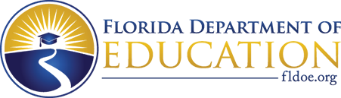 [Speaker Notes: All curriculum, instruction and assessments are based on student-centered expectations.]
School’s Curriculum
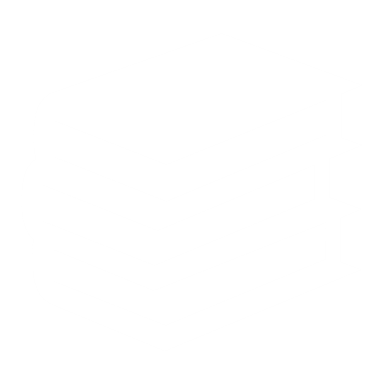 Florida’s Standards form the framework of everything taught at school. 

Curriculum: Pre-K, K-2nd and 3rd-5th 

Reading
Mathematics
Writing
Science
[Speaker Notes: This slide is optional if this will be discussed with classroom teacher 
School’s Curriculum
Describe and explain the curriculum (Specific names of texts)]
School’s Curriculum Continued
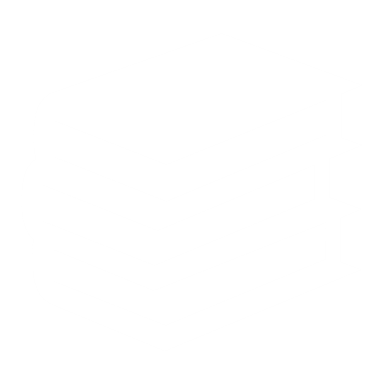 Kings Highway Elementary Magnet Curriculum
Maker Space 
Grade Level STEM Challenges aligned with Math and Science Standards
STEAM Reflection via Flip Grid or paper pencil
[Speaker Notes: This slide is optional if this will be discussed with classroom teacher 
School’s Curriculum
Describe and explain the curriculum (Specific names of texts)]
Florida Standards Assessment(FSA)
Fall Assessment- 
	FLKRS (Florida Kindergarten Readiness Assessment)

Spring Assessments- 
	ELA Gr 3-10
	Math Gr 3-8
	Science Grs 5 and 8
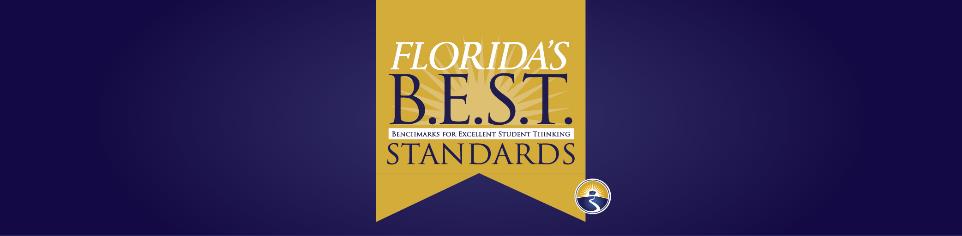 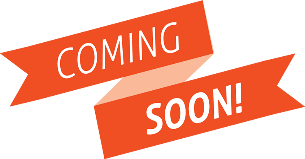 Florida Benchmark For Excellent Student Thinking Standards (B.E.S.T). You may read more information by visiting, http://www.fldoe.org/standardsreview/
[Speaker Notes: All curriculum, instruction and assessments are based on student-centered expectations.]
We need your help!  Active Parent Involvement
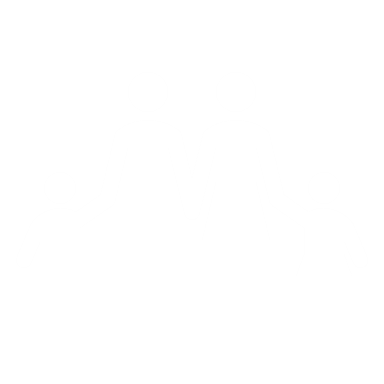 Share a love of learning
Read to and with your child
Review the Compact throughout the year
Keep Portal info up to date
Volunteer
Participate in giving your input for our SIP, PFEP, and budget
Show interest in your child’s school day
Ask her/him questions
Check homework
Praise their efforts 
Encourage good study habits 
Communicate with the   teachers and other staff
Virtually or in-person attend events
Additional Resources
Title I Parent & Family Coordinator – Amy Brown
dodgeam@pcsb.org

Learning at Home Family Resources - https://www.pcsb.org/Page/32836

Volunteer in a Pinellas County School - https://www.pcsb.org/Page/459

Mentoring & Tutoring - This Year it's Virtual -https://www.pcsb.org/Page/461
 
Parent Advocacy – Keosha Simmons simmonskeo@pcsb.org

Parent Academy POWER HOURS Webinars - https://www.pcsb.org/Page/26534

Partnerships - https://www.pcsb.org/Page/418
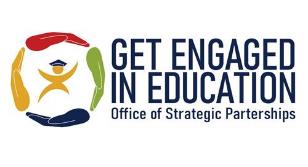 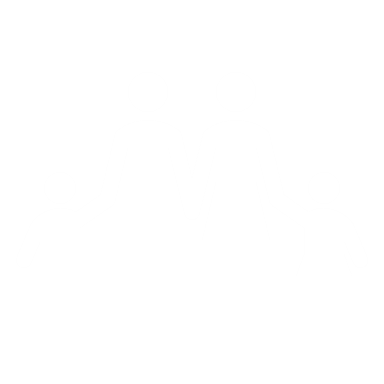 We appreciate your time!
Please feel free to ask any questions and provide feedback on our Title I Program.
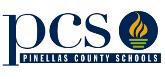 Contact Us
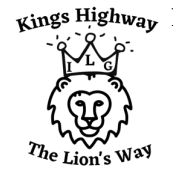 1715 Kings Highway
Clearwater, FL 33755
727-223-8949
Garyn Boyd-Principal
boydga@pcsb.org
https://www.pcsb.org/kings-es
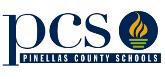 [Speaker Notes: Personalize with all ways you connect with families.]